Формирование регулятивных УУД на занятиях по робототехнике
Цель образования: общекультурное, личностное и познавательное развитие учащихся, обеспечивающее такую ключевую компетенцию, как умение учиться.
Личностные УУД
самоопределение;
смыслообразование;
нравственно-этическая ориентация.
Регулятивные УУД
целеполагание;
планирование;
прогнозирование;
контроль;
коррекция;
оценка;
саморегуляция.
Познавательные УУД
общеучебные;
логические;
постановка и решение проблемы.
Коммуникативные УУД
умение слушать и вступать в диалог;
учет позиции других людей;
планирование учебного сотрудничества;
постановка вопросов;
разрешение конфликтов;
управление поведением партнера;
умение выражать свои мысли;
владение монологической и диалогической формами речи.
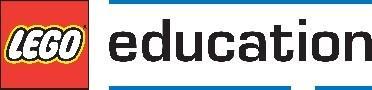 Робототехника (7+)
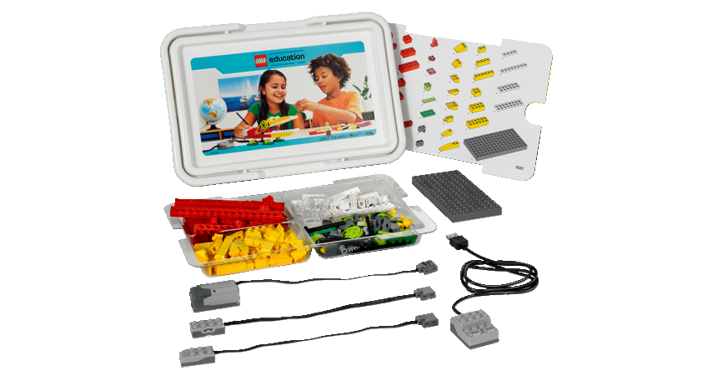 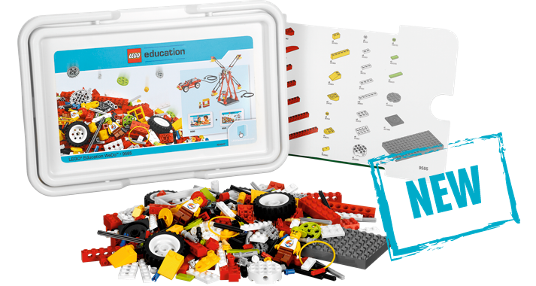 LEGO® Education WeDo™ Construction Set(ПервоРобот LEGO WeDo)
LEGO® Education WeDo™ Resource Set(ПервоРобот LEGO WeDo. Ресурсный набор)
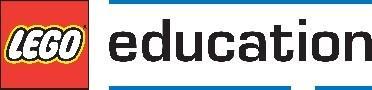 Робототехника (8+)
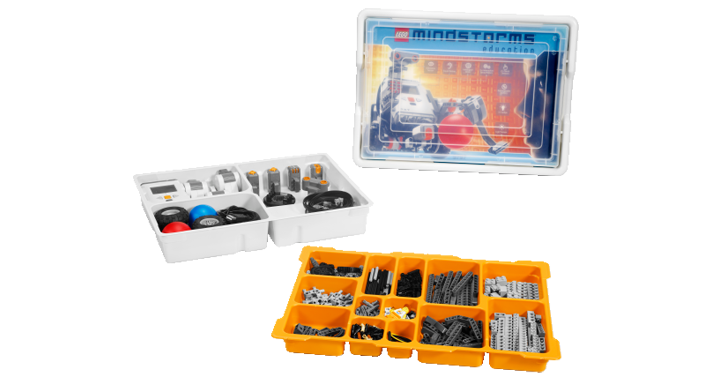 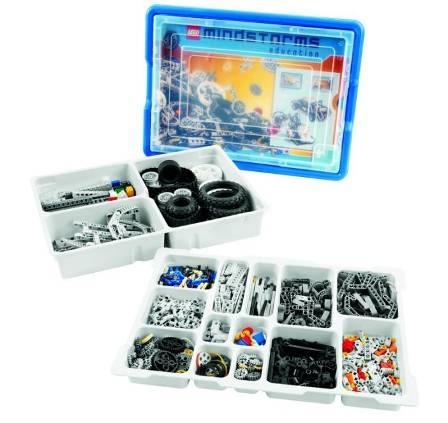 ПервоРобот NXT.Базовый набор
ПервоРобот NXT.Ресурсный набор
Технология проведения урока
Актуализация знаний.
Формулировка темы урока.
Постановка цели урока.
Разработка алгоритма действий.
Конструирование.
Оценивание.
Подведение итогов.